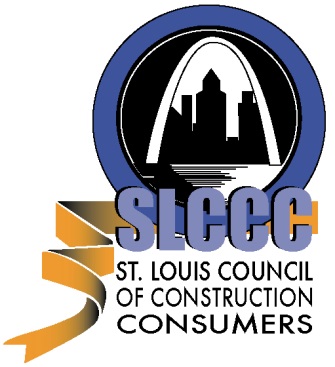 Welcome!
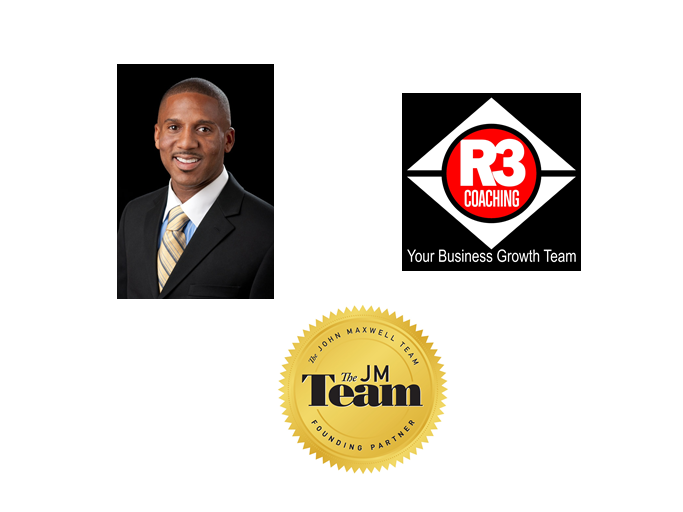 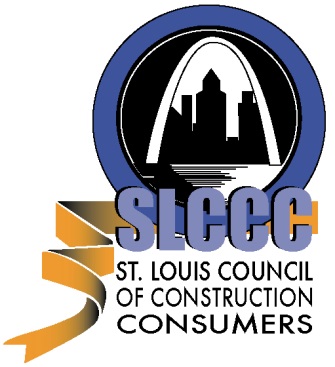 Leading From The Middle
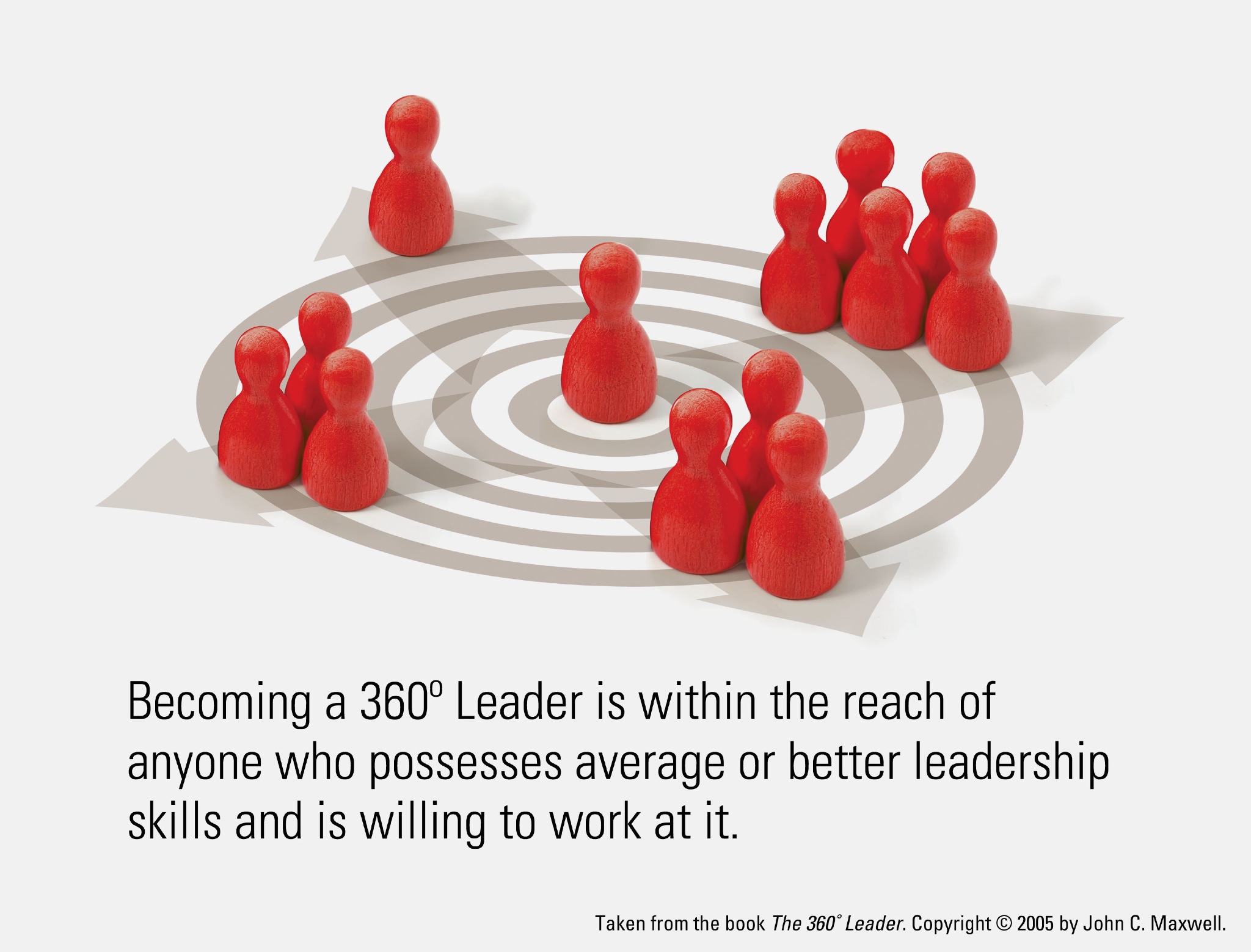 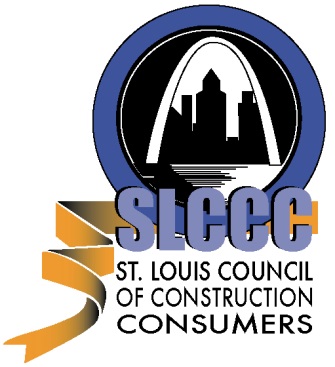 What Is Leadership?
Influence Nothing More Nothing Less
	-John C. Maxwell
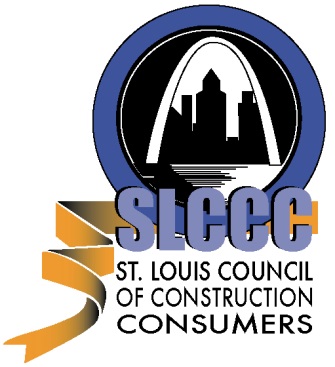 Leadership Compass
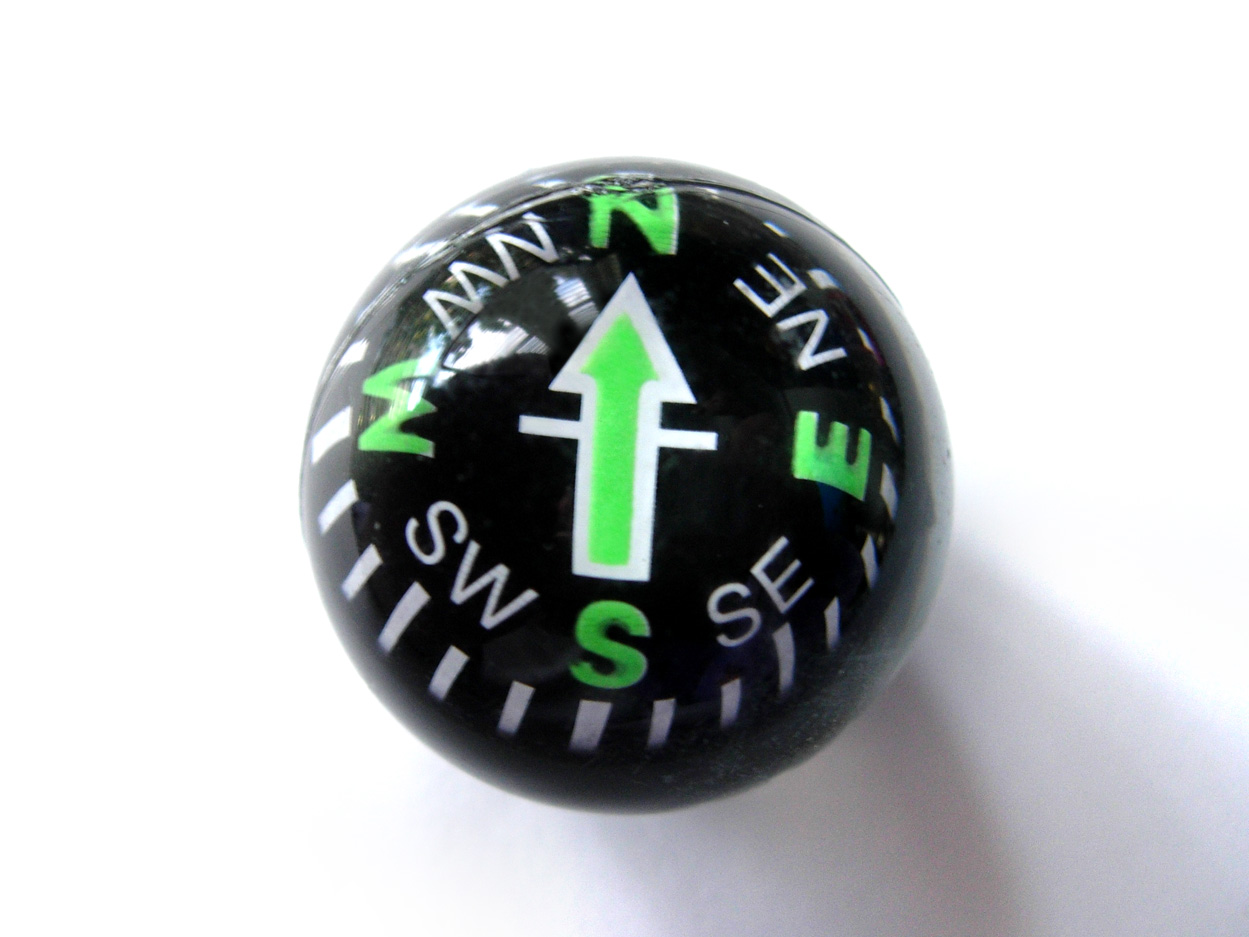 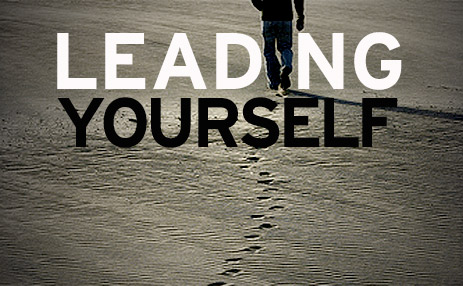 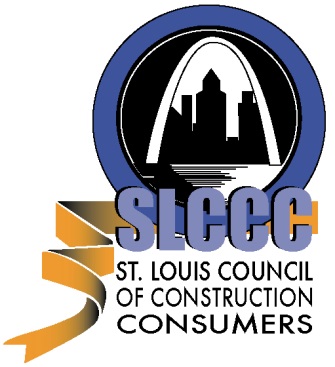 Take time to reflect.
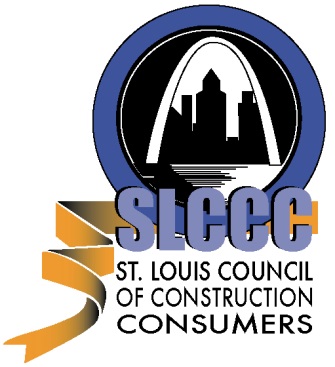 Get a mentor or coach.
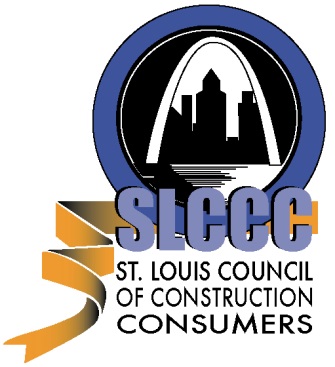 Principle To Lead Up
Lift Your Leaders Load
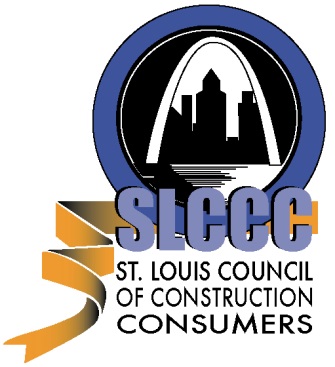 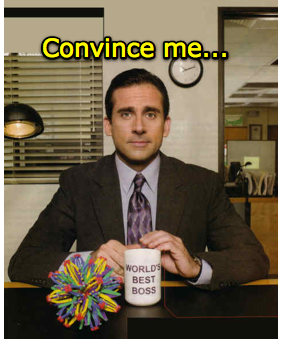 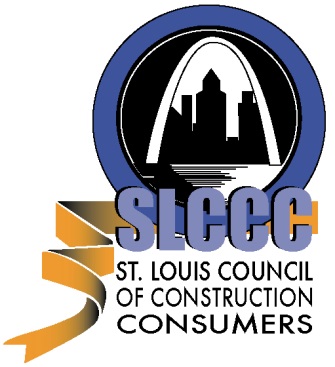 Lifting Gets You Noticed!
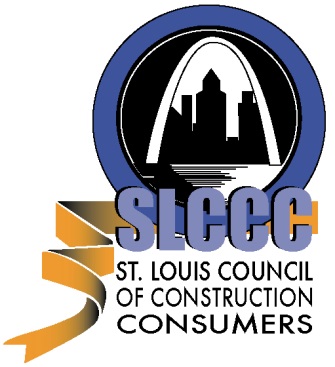 How To Lift Your Leaders Load
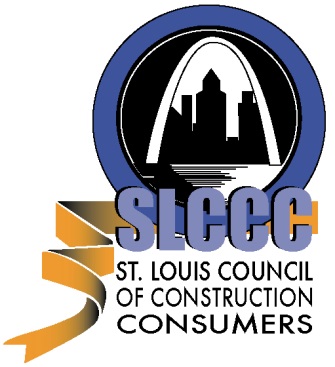 Do Your Own Job Well First.
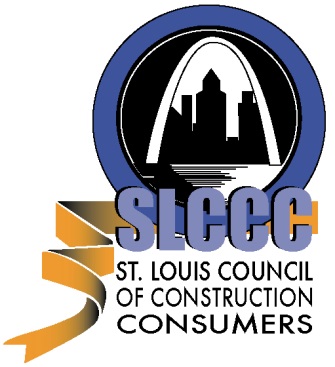 Ask The Phrase That Pays
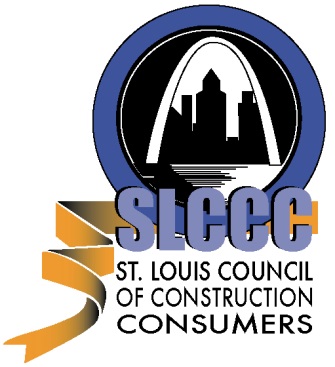 Principle To Lead Across
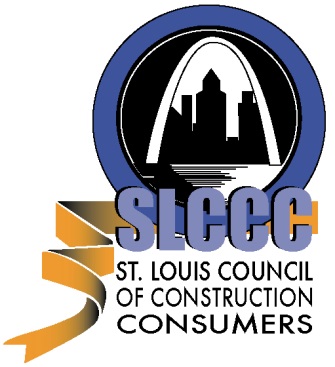 Be A Friend
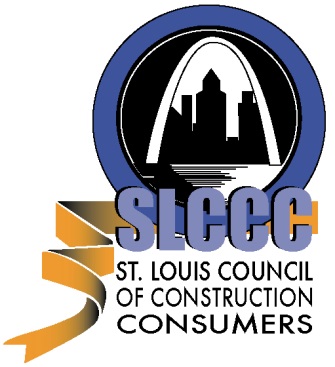 Friendship Is The Foundation Of Influence
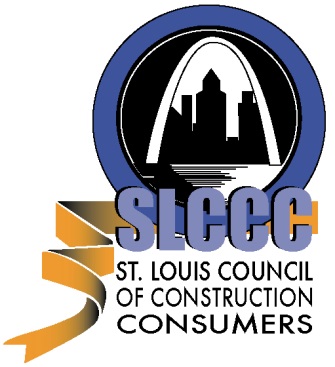 Principle To Lead Down
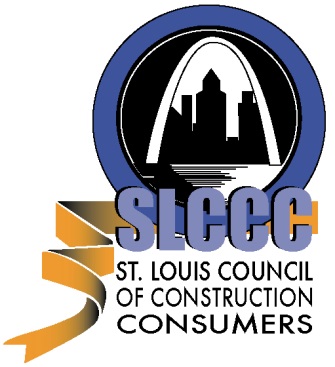 Give Praise Privately Then Publicly
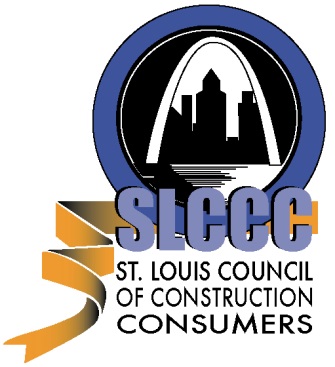 Give More Than Praise
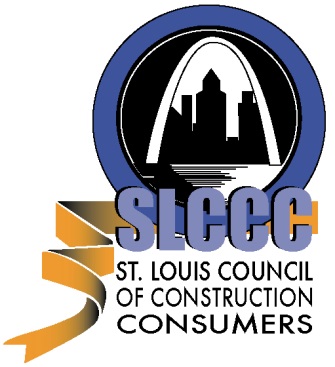 “The single biggest way to impact an organization is to focus on leadership development.